Aspen Falls Lifestyle
Presented by Maria Martinez, City Supervisor
Aspen Falls
Durango County, California
Blends rural atmosphere, urban amenities and opportunities
Aspen Falls aspires to promote a healthy lifestyle
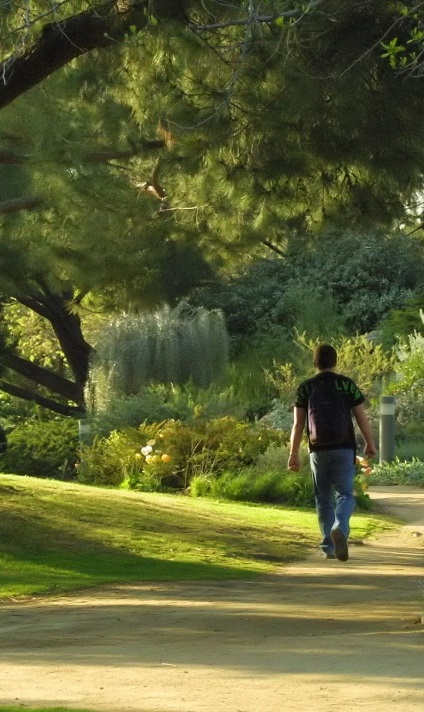 Aspen Falls Lifestyle
Citizen wellness
Recycling and reusing
Water conservation and alternative energy
Pedestrian friendly neighborhoods
Aspen Falls Events
Winter Blues Festival
Annual Wine Festival
Cinco de Mayo
Vintage Car Show
Harvest Days
Amateur Bike Races
Farmers’ Market
Aspen Falls Triathalon
Our Mission
It is the misson of the City of Aspen Falls to maintain an environment dedicated to the security of our residents and to foster growth and developement of  community.
Responsible, sustainable growth
Citizen involvment
Aspen Falls
Durango County, California
Maria Martinez, City Supervisor
Upcoming Town Hall Style Meetings
Upcoming Events